CS 61C: Great Ideas in Computer Architecture Lecture 12 – Memory Hierarchy/Direct-Mapped Caches
Instructors:
Mike Franklin
Dan Garcia
http://inst.eecs.berkeley.edu/~cs61c/fa11
1
In the news…
“Stock trades to exploit speed of light, says researcher”
http://www.bbc.co.uk/news/science-environment-12827752

(from March 2011)
Financial institutions may soon change what they trade or where they do their trading because of the speed of light
…first solution, published in 2010, considered the various latencies in global fiber-optic links and mapped out where the optimal points for financial transactions to originate - midway between two major financial hubs to maximize the chance of "buying low" in one place and "selling high" in another.
That means that out-of-the-way places - at high latitudes or mid-ocean island chains - could in time turn into global financial centers.
9/28/11
2
Agenda
Context – Remember the Great Ideas!
A Performance Teaser
Memory Hierarchy Overview
The Principle of Locality
Direct-Mapped Caches
9/28/11
3
6 Great Ideas in Computer Architecture
Layers of Representation/Interpretation
Moore’s Law
Principle of Locality/Memory Hierarchy
Parallelism
Performance Measurement & Improvement
Dependability via Redundancy
9/28/11
4
6 Great Ideas in Computer Architecture
Layers of Representation/Interpretation
Moore’s Law
Principle of Locality/Memory Hierarchy
Parallelism
Performance Measurement & Improvement
Dependability via Redundancy
9/28/11
5
Defining Performance
What does it mean to say X is faster than Y?

2009 Ferrari 599 GTB  
2 passengers, 11.1 secs for quarter mile (call it 10sec)
2009 Type D school bus
54 passengers, quarter mile time? (let’s guess 1 min) 
	http://www.youtube.com/watch?v=KwyCoQuhUNA
Response Time or Latency: time between start and completion of a task (time to move vehicle ¼ mile)
Throughput or Bandwidth: total amount of work in a given time (passenger-miles  in 1 hour)
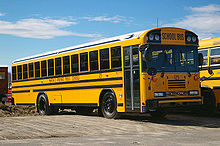 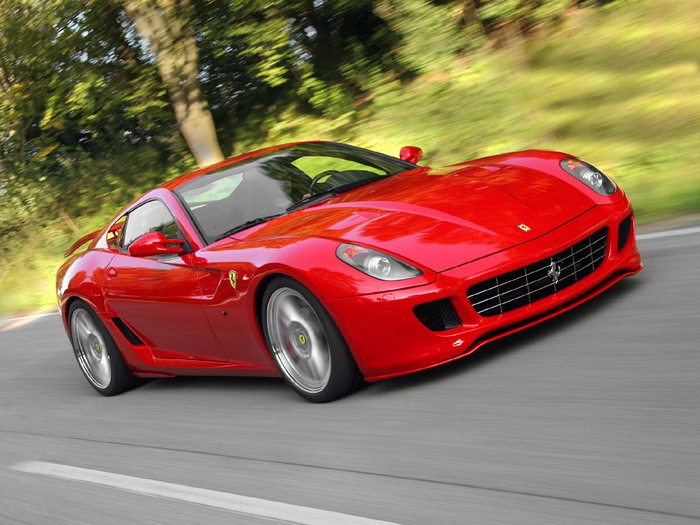 9/28/11
6
Cloud Performance:Why Application Latency Matters
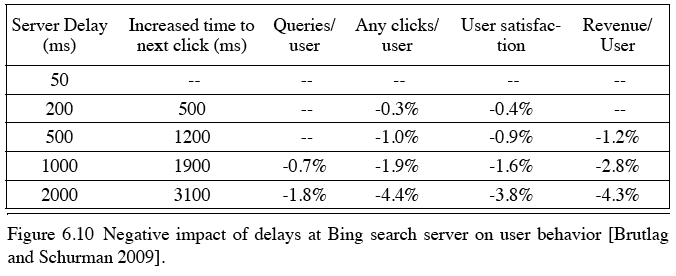 Key figure of merit: application responsiveness
Longer the delay, the fewer the user clicks, the less the user happiness, and the lower the revenue per user
9/28/11
7
Cache
Main Memory
Secondary Memory
(Disk)
Components of a Computer
Processor
Devices
Control
Input
Memory
Datapath
Output
Fast and Small
Slow and Large
9/28/11
8
Storage in a Computer
Processor
holds data in register file: 100’s of bytes
	(e.g., MIPS has 32 x 4 bytes)
Registers accessed on sub-nanosecond timescale
Memory (a.k.a. “main memory”)
More capacity than registers (~Gbytes)
Access time ~50-100 ns
Hundreds of clock cycles per memory access!
Motivation:Processor-Memory Gap
µProc
55%/year
(2X/1.5yr)
DRAM
7%/year
(2X/10yrs)
1989 first Intel CPU with cache on chip
1998 Pentium III has two cache levels on chip
“Moore’s Law”
Processor-Memory
Performance Gap(grows 50%/year)
9/28/11
10
Memory Hierarchy
If level closer to Processor, it is:
Smaller
Faster
More expensive
Retains a subset of the data from the lower levels (e.g., contains most recently used data)
Processor accesses data out of highest levels
Lowest Level (usually disk) contains all available data (does it go beyond the disk?)
9/28/11
11
Typical Memory Hierarchy
The Trick: present processor with as much memory as is available in the cheapest technology at the speed offered by the fastest technology
On-Chip Components
Control
Secondary
Memory
(Disk
Or Flash)
Instr
Cache
Second
Level
Cache
(SRAM)
ITLB
Main
Memory
(DRAM)
Datapath
Data
Cache
RegFile
DTLB
Speed (#cycles): ½’s             1’s                  10’s                  100’s               10,000’s
Size (bytes):       100’s          10K’s                 M’s                    G’s                    T’s
Cost:         highest                                                                               lowest
9/28/11
12
[Speaker Notes: Instead, the memory system of a modern computer consists of a series of black boxes ranging from the fastest to the slowest.
Besides variation in speed, these boxes also varies in size (smallest to biggest) and cost.
What makes this kind of arrangement work is one of the most important  principle in computer design.  The principle of locality. The principle of locality states that programs access a relatively small portion of the address space at  any instant of time.

The design goal is to present the user with as much memory as is available in the cheapest technology (points to the disk).
While by taking advantage of the principle of locality, we like to provide the user an average access speed that is very close to the speed that is offered by the fastest technology.
(We will go over this slide in detail in the next lectures on caches).]
Inclusive– what is in L1$ is a subset of what is in L2$  is a subset of what is in MM that is a subset of is in SM
4-8 bytes (word)
8-32 bytes (block)
1 to 4 blocks
1,024+ bytes(disk sector = page)
Characteristics of the Memory Hierarchy
Processor
Increasing distance from the processor in access time
L1$
L2$
Main Memory
Secondary  Memory
(Relative) size of the memory at each level
9/28/11
13
[Speaker Notes: Because the upper level is smaller and built using faster memory parts, its hit time will be much smaller than the time to access the next level in the hierarchy (which is the major component of the miss penalty).]
Cache (“$”) Concept
Mismatch between processor and memory speeds leads us to add a new level: a memory cache
Implemented with same IC processing technology as the CPU, integrated on-chip: faster but more expensive than DRAM memory
Cache is a copy of a subset of main memory
Modern processors have separate caches for instructions and data, as well as several levels of caches implemented in different sizes and technologies (e.g., processor vs. SRAM)
9/28/11
14
Why Does the Hierarchy Work?
Principle of Locality: Programs access small portion of address space at any instant of time
9/28/11
15
Library Analogy
Writing a report on a specific topic.
E.g., works of J.D. Salinger
While at library, check out books and keep them on desk.
If need more, check them out and bring to desk.
But don’t return earlier books since might need them
Limited space on  desk; Which books to keep?
You hope this collection of ~10 books on desk enough to write report, despite 10 being only 0.00001% of books in UC Berkeley libraries
9/28/11
16
Two Types of Locality
Temporal Locality (locality in time)
If a memory location is referenced then it will tend to be referenced again soon
 Keep most recently accessed data items closer to the processor

Spatial Locality (locality in space)
If a memory location is referenced, the locations with nearby addresses will tend to be referenced soon
 Move blocks consisting of contiguous words closer to the processor
9/28/11
17
[Speaker Notes: How does the memory hierarchy work?  Well it is rather simple, at least in principle.
In order to take advantage of the temporal locality, that is the locality in time, the memory hierarchy will keep those more recently accessed data items closer to the processor because chances are (points to the principle), the processor will access them again soon.
In order to take advantage of the spatial locality, not ONLY do we move the item that has just been accessed to the upper level, but we ALSO move the data items that are adjacent to it.

+1 = 15 min. (X:55)]
Why Does the Hierarchy Work?
Principle of Locality: Programs access small portion of address space at any instant of time
What program structures lead to temporal and spatial locality in code? 
In data?
9/28/11
18
How is the Hierarchy Managed?
registers  memory
By compiler (or assembly level programmer)
cache  main memory
By the cache controller hardware
main memory  disks (secondary storage)
By the operating system (virtual memory)
Virtual to physical address mapping assisted by the hardware (TLB)
By the programmer (files)
9/28/11
19
Cache Design Questions
How best to organize the memory blocks of the cache?
To which block of the cache does a given main memory address map?
Since the cache is a subset of memory, multiple memory addresses can map to the same cache location
How do we know which blocks of main memory currently have a copy in cache?
How do we find these copies quickly?
9/28/11
20
Cache Basics: Direct Mapped
Direct mapped
Each memory block is mapped to exactly one block in the cache
Many lower level blocks share a given cache block
Address mapping:
(block address) modulo (# of blocks in the cache)
Tag associated with each cache block containing the address information (the upper portion of the address) required to identify the block (to answer Q3)
9/28/11
21
Caching Terminology
When reading memory, 3 things can happen: 
cache hit: cache block is valid and contains proper address, so read desired word
cache miss: (Case 1 – cache block is empty/invalid)nothing in cache in appropriate block, so fetch from memory
cache miss: (Case 2- block replacement) wrong data is in cache at appropriate block, so discard it and fetch desired data from memory (cache always copy)
Caching:  A Simple First Example
Main Memory
Cache
0000xx
0001xx
0010xx
0011xx
0100xx
0101xx
0110xx
0111xx
1000xx
1001xx
1010xx
1011xx
1100xx
1101xx
1110xx
1111xx
Index
Valid
Tag
Data
One word blocks
Two low order bits define the byte in the word (32b words)
00
01
10
11
Q: Where in the cache is the mem block?

Use next 2 low order memory address bits – the index – to determine which cache block (i.e., modulo the number of blocks in the cache)
Q: Is the mem block in cache?

Compare the cache tag to the high order 2 memory address bits to tell if the memory block is in the cache
(block address) modulo (# of blocks in the cache)
9/28/11
23
[Speaker Notes: For class handout]
Caching:  A Simple First Example
Main Memory
0000xx
0001xx
0010xx
0011xx
0100xx
0101xx
0110xx
0111xx
1000xx
1001xx
1010xx
1011xx
1100xx
1101xx
1110xx
1111xx
One word blocks
Two low order bits define the byte in the word (32b words)
Cache
Index
Valid
Tag
Data
00
01
10
Q: Where in the cache is the mem block?

Use next 2 low order memory address bits – the index – to determine which cache block (i.e., modulo the number of blocks in the cache)
11
Q: Is the mem block in cache?

Compare the cache tag to the high order 2 memory address bits to tell if the memory block is in the cache
(block address) modulo (# of blocks in the cache)
9/28/11
24
[Speaker Notes: For lecture
Valid bit indicates whether an entry contains valid information – if the bit is not set, there cannot be a match for this block]
TIO: Mapping the Memory Address
Lowest bits of address (Offset) determine which byte within a block it refers to.
Full address format:



n-bit Offset means a block is how many bytes?
n-bit Index means cache has how many blocks?
Tag
Index
Offset
Memory Address
9/28/11
25
TIO: Breakdown- Summary
All fields are read as unsigned integers.
Index
specifies the cache index (which “row”/block of the cache we should look in)
I bits <=> 2I blocks in cache
Offset
once we’ve found correct block, specifies which byte within the block we want (which “column” in the cache)
O bits <=> 2O bytes per block
Tag
the remaining bits after offset and index are determined; these are used to distinguish between all the memory addresses that map to a given location
Byte offset
31 30       . . .                 13 12  11     . . .          2  1  0
Tag
20
10
Data
Hit
Index
Index
Valid
Tag
Data
0
1
2
.
.
.
1021
1022
1023
20
32
Direct Mapped Cache Example
One word (4 Byte) blocks, cache size = 1K words (or 4KB)
What kind of locality are we taking advantage of?
9/28/11
27
[Speaker Notes: Let’s use a specific example with realistic numbers: assume we have a 1 K word (4Kbyte) direct mapped cache with block size equals to 4 bytes (1 word).
In other words, each block associated with the cache tag will have 4 bytes in it (Row 1).
With Block Size equals to 4 bytes, the 2 least significant bits of the address will be used as byte select within the cache block.
Since the cache size is 1K word, the upper 32 minus 10+2 bits, or 20 bits of the address will be stored as cache tag.
The rest of the (10) address bits in the middle, that is bit 2 through 11, will be used as Cache Index to select the proper cache entry

Temporal!]
Summary
Wanted: effect of a large, cheap, fast memory
Approach: Memory Hierarchy
Successively lower levels contain “most used” data from next higher level
Exploits temporal & spatial locality 
Do the common case fast, worry less about the exceptions (RISC design principle)
Direct Mapped Caches as the first “programmer-invisible” layer of the memory hierarchy
9/28/11
28